samen doen → samen leren → samen doen → samen leren → samen doen → samen leren → samen doen → samen leren → samen doen → samen leren → samen doen → samen leren → samen doen → samen leren → samen doen → samen leren → …
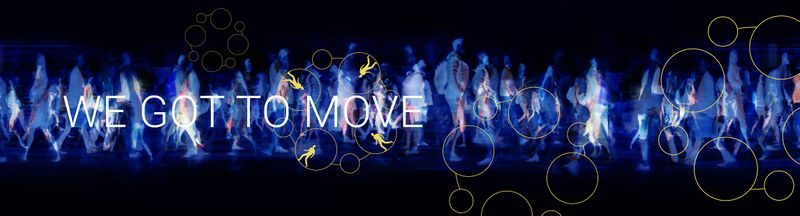 Sociale Innovatie Principes
HZ University of Applied Sciences / Solidarity University
wegottomove.org
April 2023
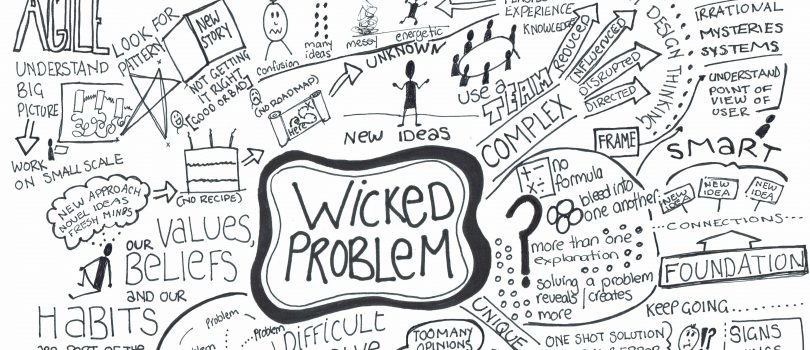 Maatschappelijke opgave staat centraal:

Gezamenlijk vooruitgang brengen in wicked problems

Kernvraag:

Hoe kunnen we elkaars expertise (kennis en kunde) zodaning gebruiken dat we gezamenlijk de goede dingen gaan doen?
Duurzame, samen lerende maatschappij
Participatief actieonderzoek
Niet vanaf de zijlijn toekijken, maar gezamenlijk verbeteringen bedenken en implementeren
Gebaseerd op systeemdenken, synergie: 1 + 1 = 3
Diep in de haarvaten: begrijp de cultuur en beweegredenen

Gebruik sociale innovatie principes en uitgangspunten om een drieslag te maken:
Vooruitgang brengen in een concrete uitdaging, met
Adequate vaardigheden en houding, en
Reflecteer:
Best (en worst) practices uit projecten, initiatieven, etc.
Identiteits- en cultuurkwestie: wie we (willen) zijn en wat we (gaan) doen

Een proces om tot een proces te komen:
Ontwerp een proces (gericht op leren samenwerken) en creëer een setting voor sociale innovatieprocessen (gericht op de maatschappelijke opgave van zorg naar gezondheid)
Aanpak
Op deze principes en grondregels vallen we altijd terug
(zie ook www.wegottomove.org) 

Principes:
Uitganspunt: we moeten bewegen (we got to move)
Opdracht: creëer bewegingsruimte
Opdracht: bepaal de juiste richting

Grondregels:
Wederzijdse afhankelijkheid impliceert zorgverantwoordelijkheid
Verschil in opvattingen (wereldbeelden) is een basaal en essentieel recht voor het  bewerkstelligen van duurzame veranderingen
PrincipesenGrondregels
We moeten ons aanpassen ons continu veranderende omstandigheden:
Reactief of proactief?

Beargumenteerd wenselijke en cultureel haalbare veranderingen tot stand brengen in maatschappelijke uitdagingen
Met feiten en/of wetenschappelijke inzichten onderbouwd 
Passend binnen de cultuur van een plaats/regio en met voldoende draagvlak

Grondregel
Wederzijdse afhankelijkheid impliceert zorgverantwoordelijkheid
(Zorg niet in de fysieke zin van het woord, maar zorg in de zin van aandacht, attentie, bekommering, bemoeienis, etc.)
UitgangspuntWe got to move
Herkennen en erkennen van elkaars wereldbeelden (niet noodzakelijkerwijs eens zijn)
Oordeel uitstellen
CreëerbewegingsruimteWederzijds begrip
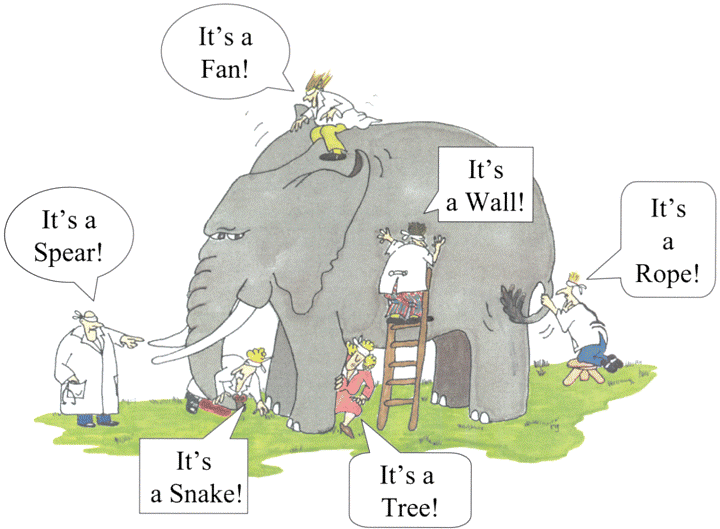 Grondregel
Verschil in opvattingen (wereldbeelden) is een basaal en essentieel recht voor het  bewerkstelligen van duurzame veranderingen
Actie en reactie – wij reageren op elkaar
Iedereen acteert vanuit zijn eigen denkbeelden (identiteit, wereldbeelden)

Onze cultuur/identiteit – wie we zijn en wat we doen -  wordt gecreëerd door wederzijdse beïnvloeding
Dit is onze traditie, en die is aan verandering onderhevig – denk aan Sinterklaas
Cultuur en identiteit(wie we zijn en wat we doen)Wederzijdse beïnvloeding
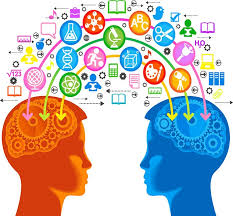 Drie dimensies (Heinich):
Voorbeeld:
Driedimensionaleidentiteitsmodel
Zelf-perceptie: de relatie met jezelf, d.w.z., wie je bent. 
Presentatie: hoe je jezelf presenteert naar de buitenwereld. 
Toeschrijving: hoe anderen je zien en benaderen.

In het geval van spanning tussen deze drie facetten word je bewust van je identiteit, wat kan voelen als een identiteitsconflict, of erger, een identiteitscrisis.
Als je deel uitmaakt van een religieuze gemeenschap word je geacht je te gedragen volgens de waarden en normen van deze gemeenschap. Maar dit kan leiden tot een conflict als de waarden en normen niet overeen komen met wie je bent, bijvoorbeeld in het geval van homoseksualiteit wat in vele religieuze gemeenschappen niet wordt getolereerd. Er is dan sprake van een dilemma. Of je moet omgaan met de spanning tussen je zelf-perceptie en je observeerbare gedrag, of je moet de gemeenschap verlaten waarin je wellicht je hele leven al deel van uitmaakt.
Verantwoordelijke setting voor sociale innovatie
Maatschappelijke uitdaging
(bijv. van Zorg naar Gezondheid)
Groepsidentiteit
Organisatie/afdeling 1
Organisatiecultuur
Organisatie/afdeling n
Organisatiecultuur
Representant
Representant
Individu
(bijv. initiatiefnemer)
Belangengroep
Groepsidentiteit
Representant
Issues:
Formele versus informele (zorg)verantwoordelijkheid
Mandaat van representanten
Voorkomen van identiteit/loyaliteitsconflicten
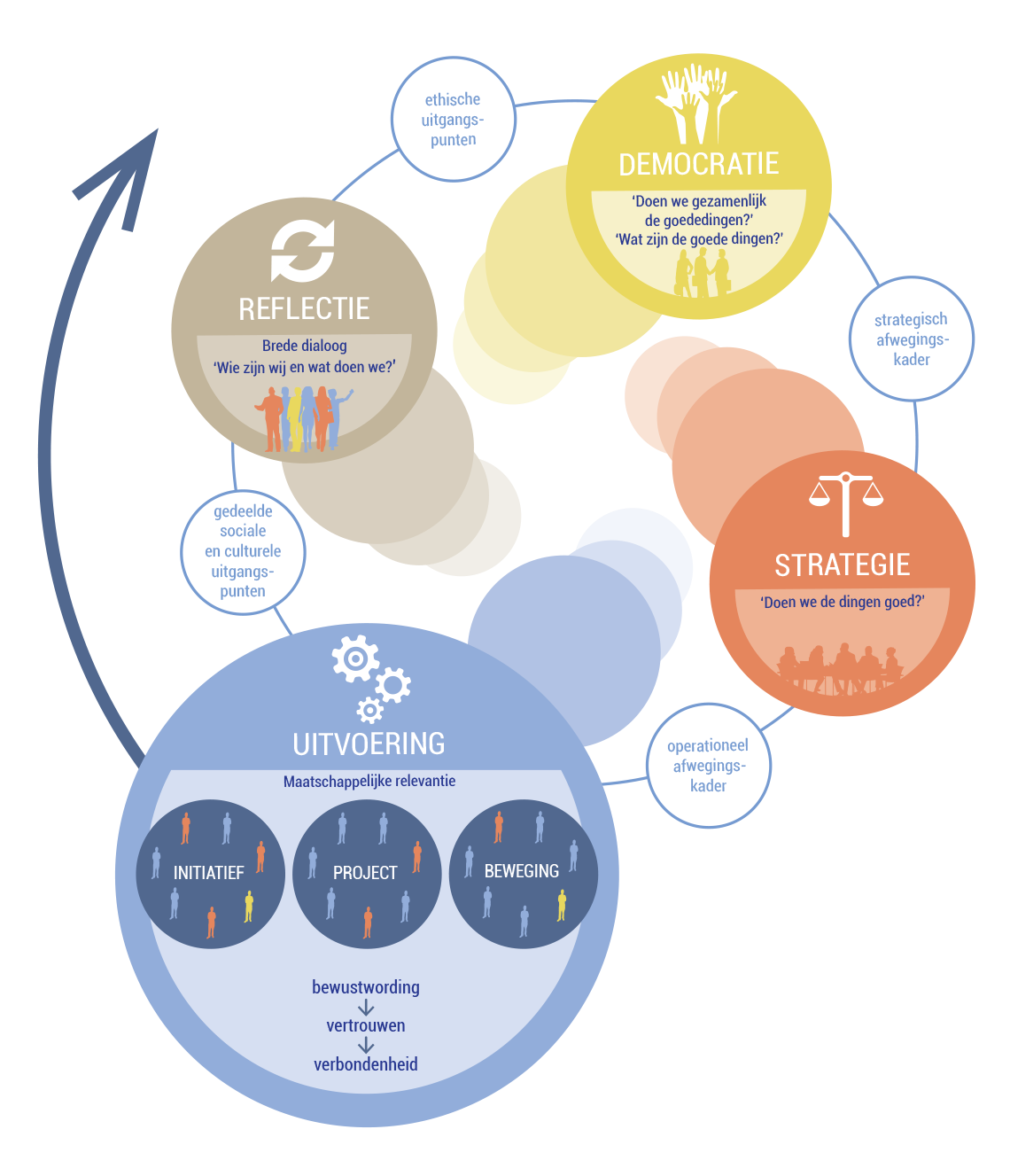 Bepaal de juiste richtingGedeelde betekenisSturen op culturele identiteit
Vier stappen om vooruitgang te brengen  in een problematische situatie:
Inzicht krijgen (finding out - de belanghebbenden en hun belangen)
Model bouwen (model building - expliciteren van wereldbeelden)
Dialoog voeren (discussing and debating - accommoderen van wereldbeelden)
Actie ondernemen (taking action - verbeteren van de problematische situatie)
Dit is in essentie een groepsleerproces.
Soft Systems Methodology
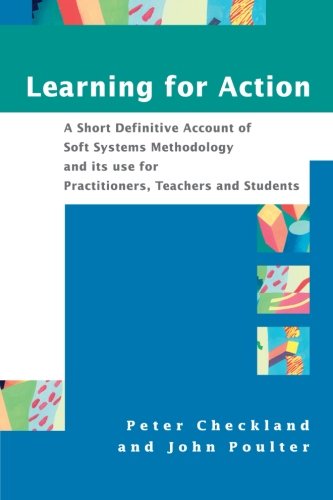 Grondregels
Wederzijdse afhankelijkheid impliceert zorgverantwoordelijkheid
Verschil in opvattingen (wereldbeelden) is een basaal en essentieel recht

Andere invulling van rollen en verantwoordelijkheden
Identiteit (cultureel, sociaal, groep, organisatie, persoonlijk): wie we zijn (wie ik ben)  en wat doen we (wat ik doe)?
Formeel versus Informeel
Verificatie (dingen goed doen) versus Validatie (gezamenlijk de goede dingen doen)
Cultuurdragers: formele en informele leiders geven het goede voorbeeld

Een proces om tot een proces te komen
Het proces van de maatschappelijke opgave
Het proces van het faciliteren van het proces van de maatschappelijke opgave
Beide processen zijn groepsleerprocessen, maar met andere, deels overlappende belanghebbenden
Aandachts-punten